November 8, 2012
Disruptive Innovation: Current Trends & Future Directions
Marsha C. Lovett, Carnegie Mellon University
James G. Mazoué, Wayne State University
Adrian Sannier, Pearson
Robert Seidman, Southern New Hampshire University
November 8, 2012
Disruptive Innovation: Current Trends & Future Directions
Marsha C. Lovett
Director, Eberly Center for Teaching Excellence
Carnegie Mellon University
November 8, 2012
16,000
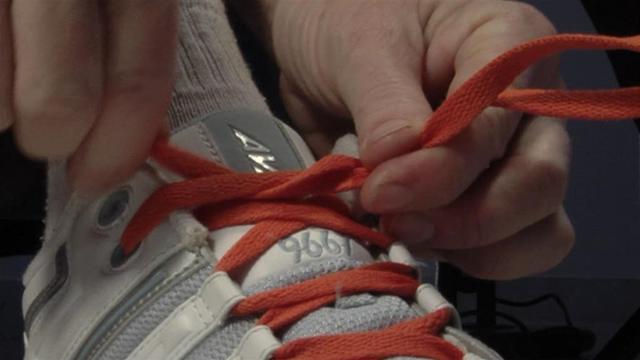 16,000
Like tying shoes…
Relevant research can inform and guide innovation in teaching

But change is hard, so

Support is needed to promote effective use of new teaching methods
Research to guide innovative teaching
Goal-directed practice

Appropriate level of challenge

Targeted feedback
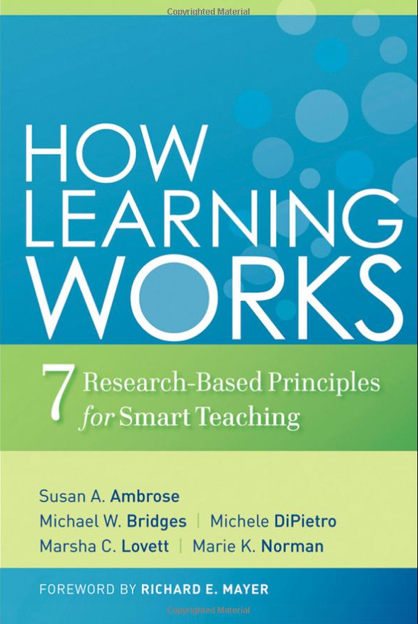 Research to guide innovative teaching
Online course in introductory statistics built within the Open Learning Initiative platform
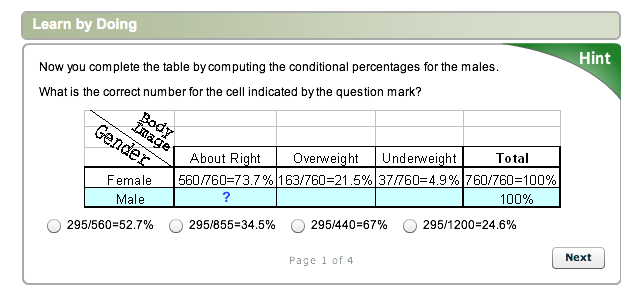 Research to guide innovative teaching
Online course in introductory statistics built within the Open Learning Initiative platform
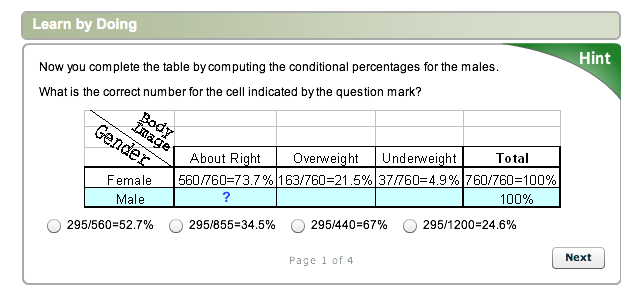 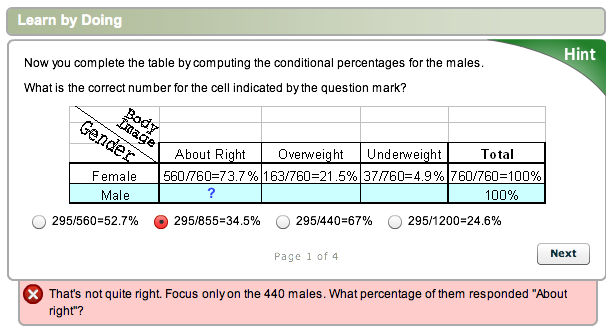 Research to guide innovative teaching
When students take this course in hybrid mode, can they learn the same material as they would in a traditional course in shorter time and still show equal or better learning?
Lovett, Meyer, & Thille (2008) www-jime.open.ac.uk/
Research to guide innovative teaching
Typical “reformed” introductory course
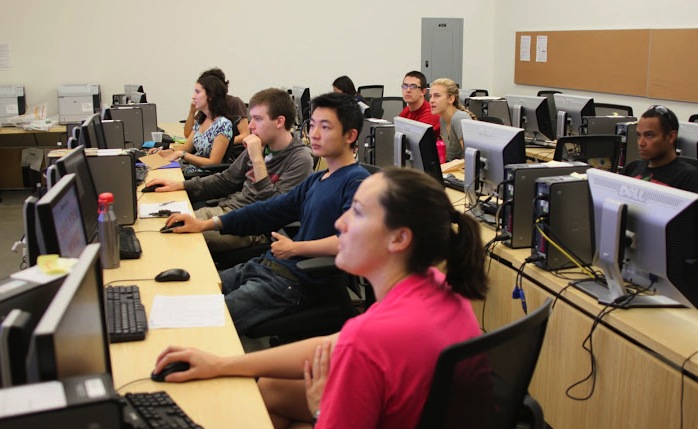 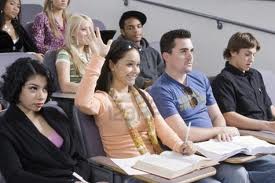 15 weeks
4 classes/week

3% learning gain
Research to guide innovative teaching
Adaptive/accelerated hybrid course
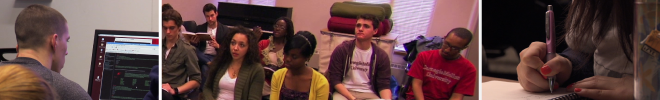 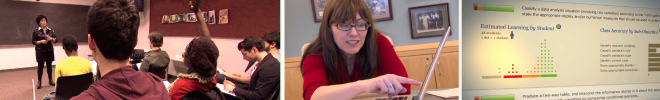 8 weeks
  2 classes/week

18% learning gain
Support to promote use of new methods
The Learning Dashboard: an analytics system that estimates students’ learning skill by skill
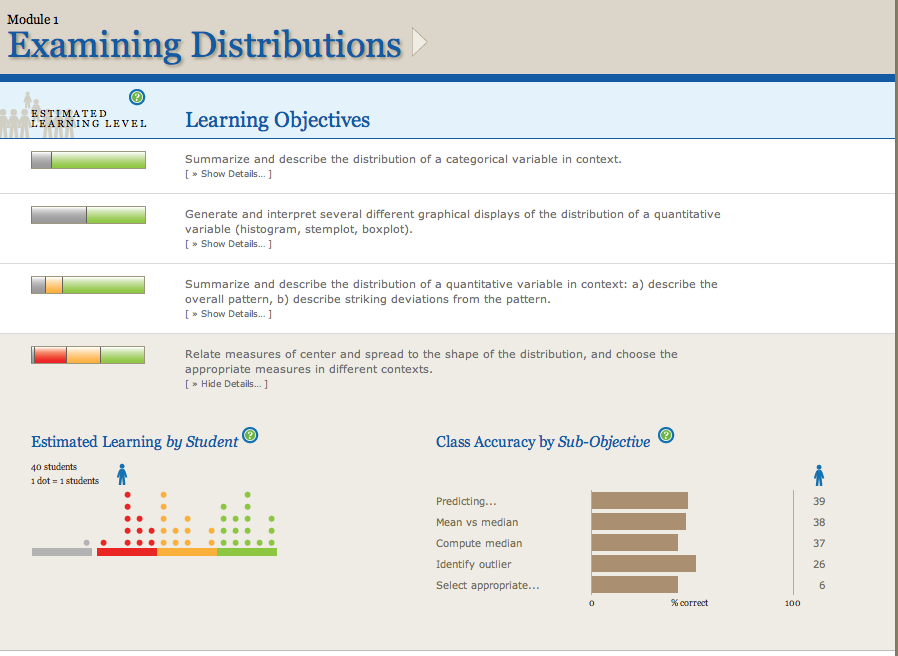 Support for instructors, students, & designers
Learning Dashboard’s Key Ingredients
Cognitive/Learning Theory: learning is skill specific
If you’re not paying attention to the skills students need to learn, you’re missing something fundamental

State-of-the-Art Statistical Models
With modern statistical methods, we can build – and draw meaning from – a realistic model of the data
Deep insights into student learning
When students interact with online learning systems, they produce a rich data stream
Most learning analytic systems barely tap this potential:
Track what students do
Record which questions students get right or wrong
Summarize student performance
The Learning Dashboard gets more out of the data:
Reveals what students did/not learn
Quantifies how well students have learned each skill
Identifies consequential patterns in students’ learning behaviors 
Measures effectiveness of instructional and design choices
Concluding Remarks
With the Learning Dashboard in a hybrid, online course, students learn at 2X speed

Feedback-rich teaching and learning
Focus on formative assessment
Data analysis aimed at “actionable” results
Self-directed learning is a key skill for students
Disruptive Innovation: Current Trends & Future Directions
Adrian Sannier
Senior Vice President of Product
Pearson
November 8, 2012
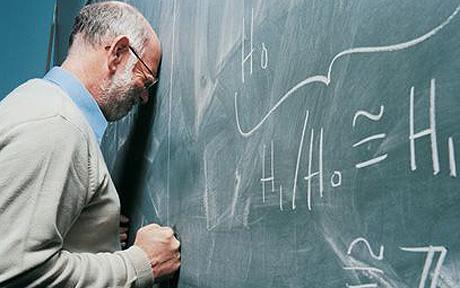 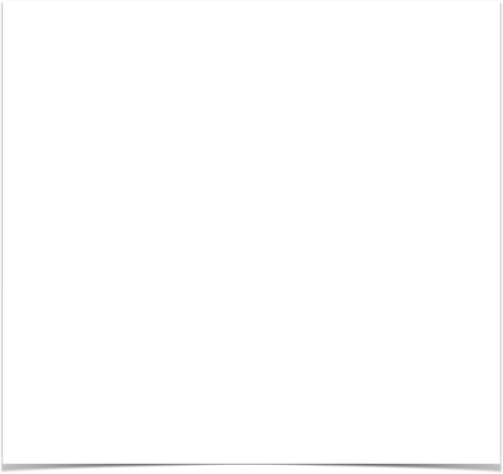 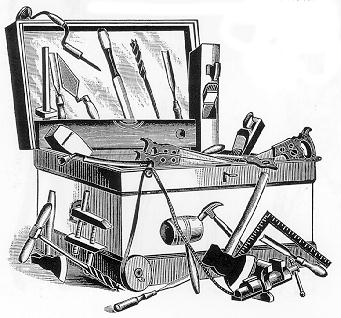 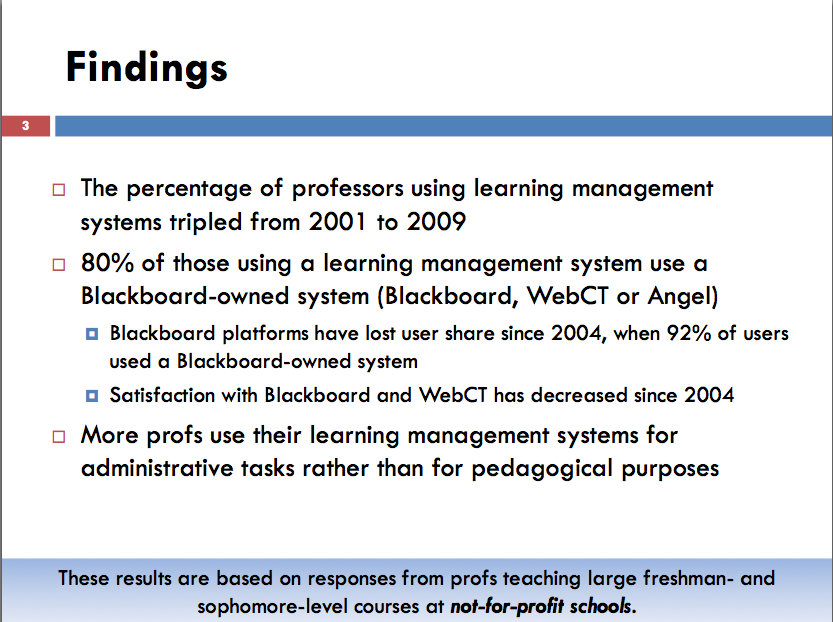 Improvement in Post Secondary Education will require converting teaching from a ‘solo sport’ to a community based research activity
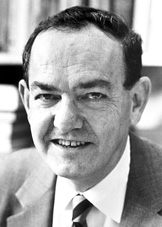 Herbert Simon
Nobel Laureate
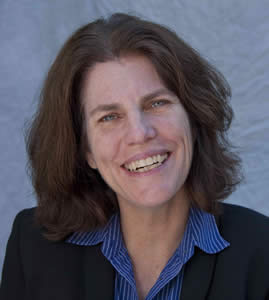 Changing the Production 
Function In Higher Education
Candace Thille
Director 
Open Learning Initiative
Carnegie Mellon University
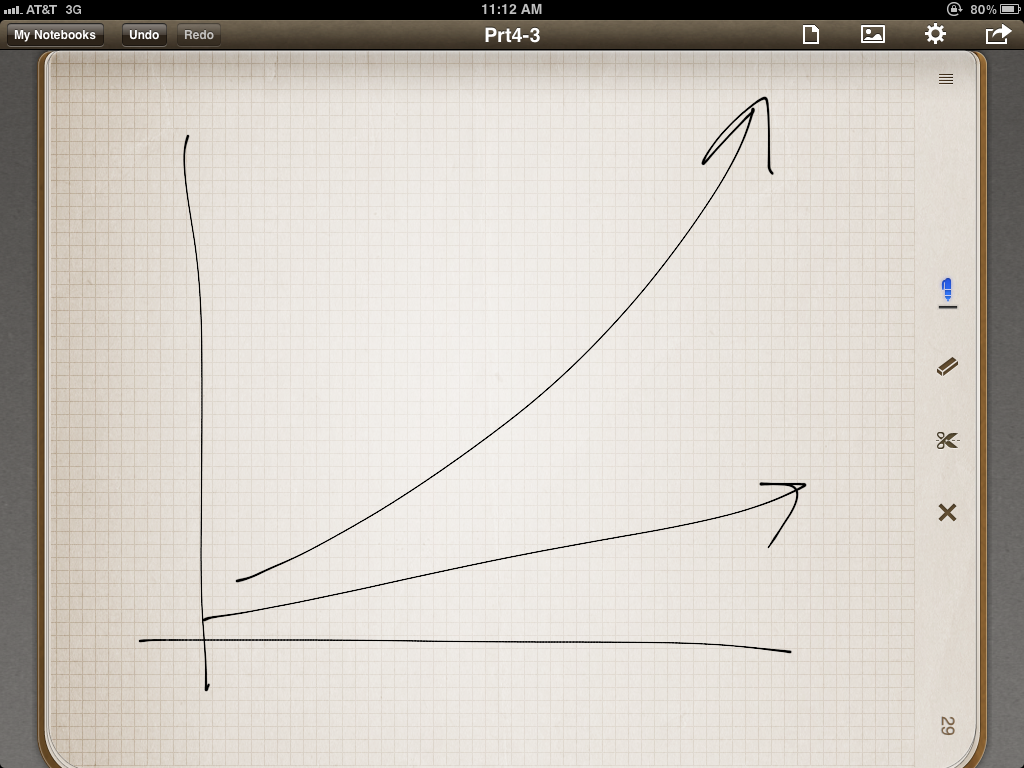 It's easier to change the course of history than to change a history course....
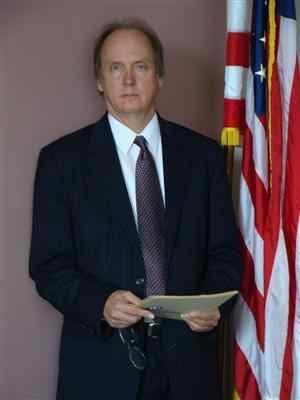 Johnny McMoy
College Dean 
Wallace State
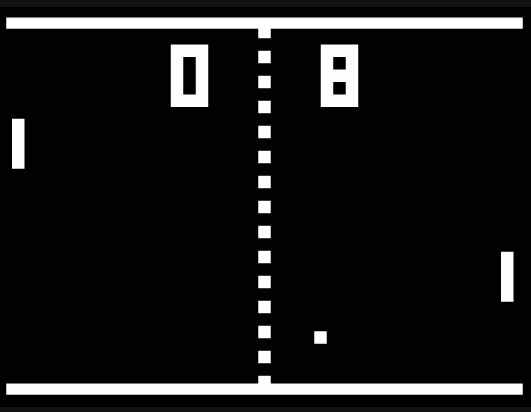 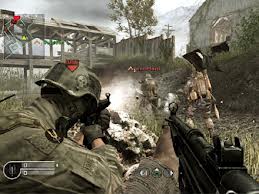 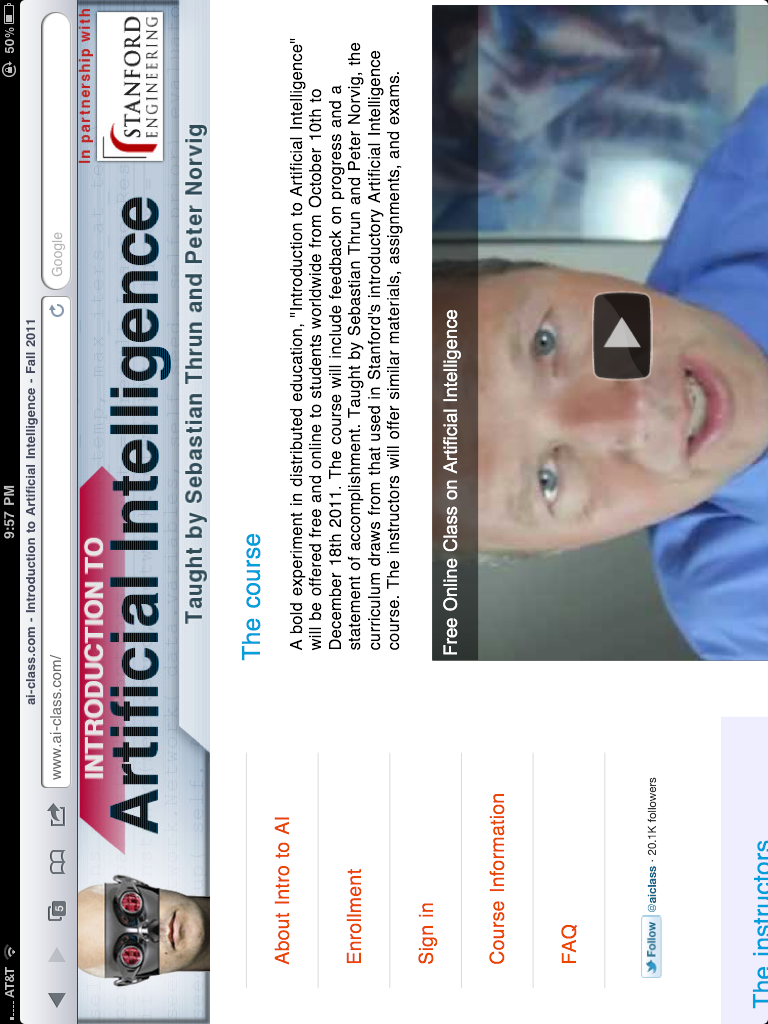 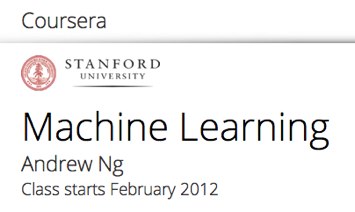 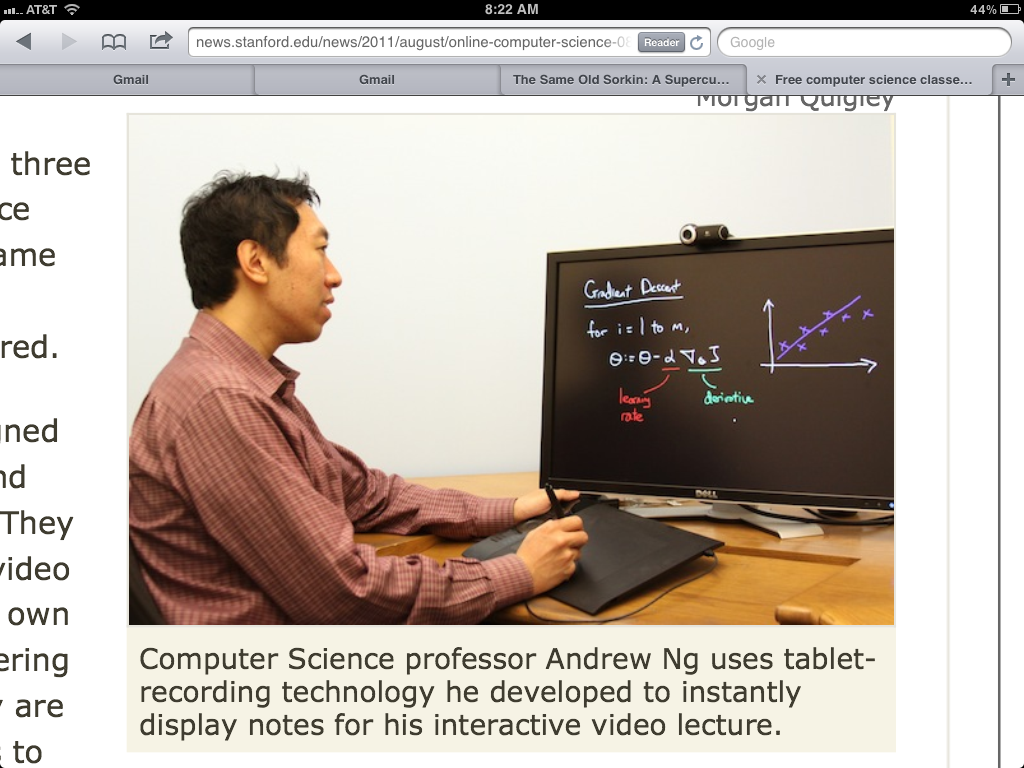 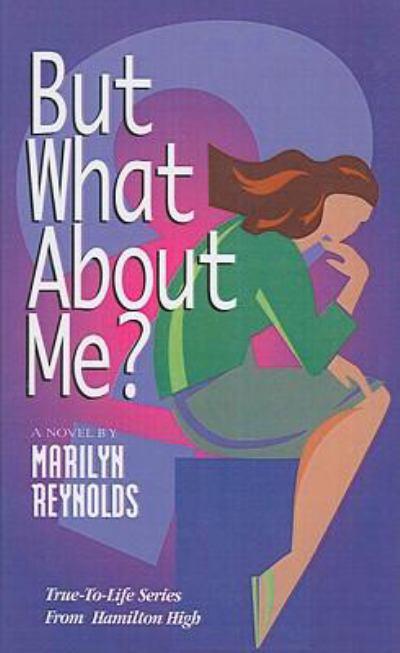 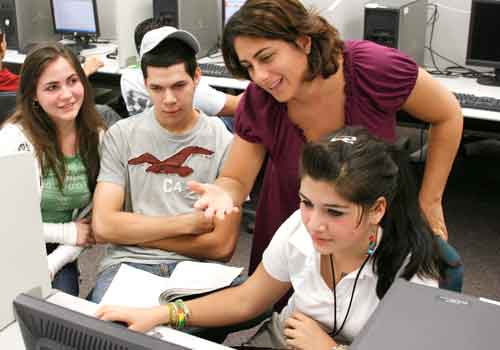 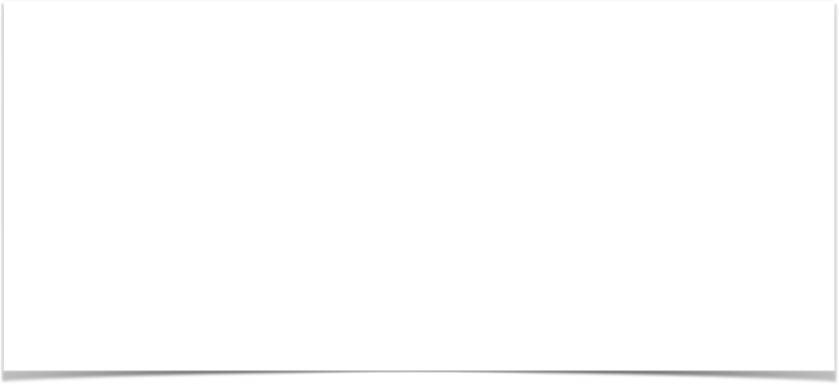 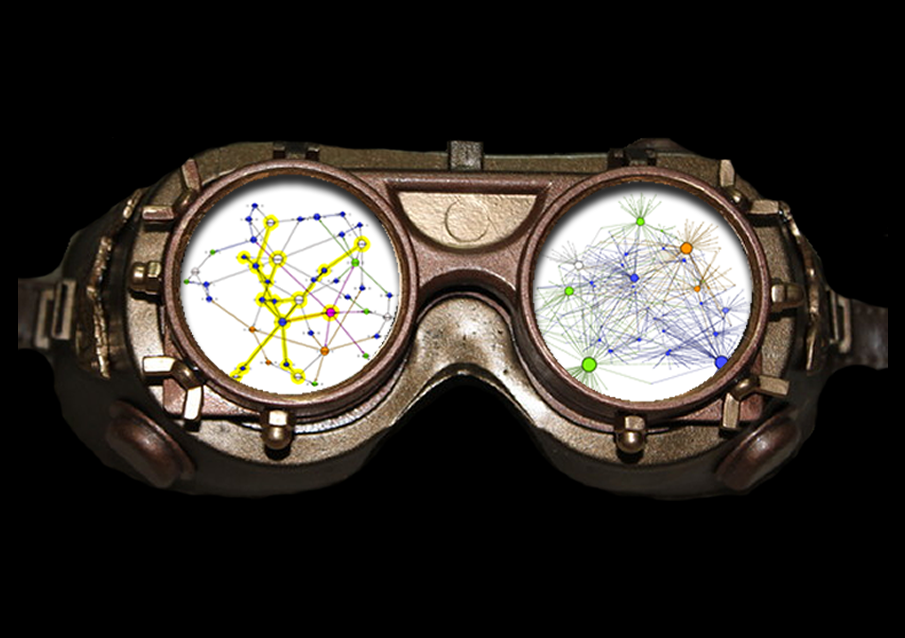 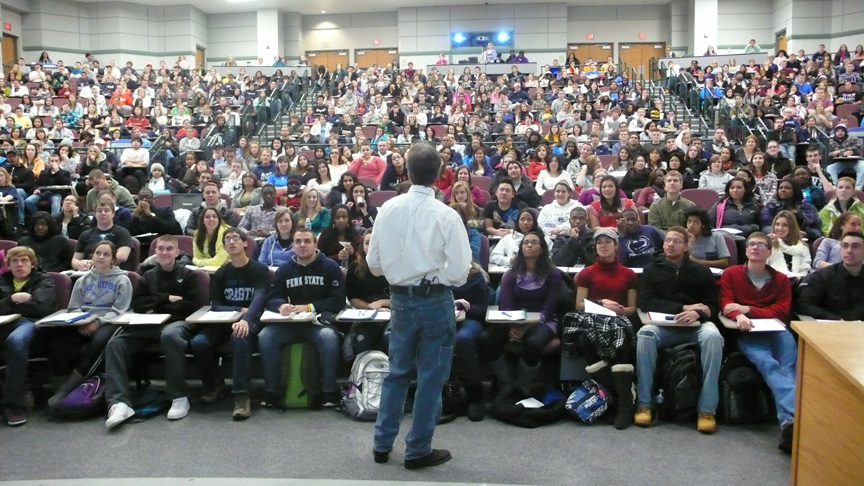 Redesign
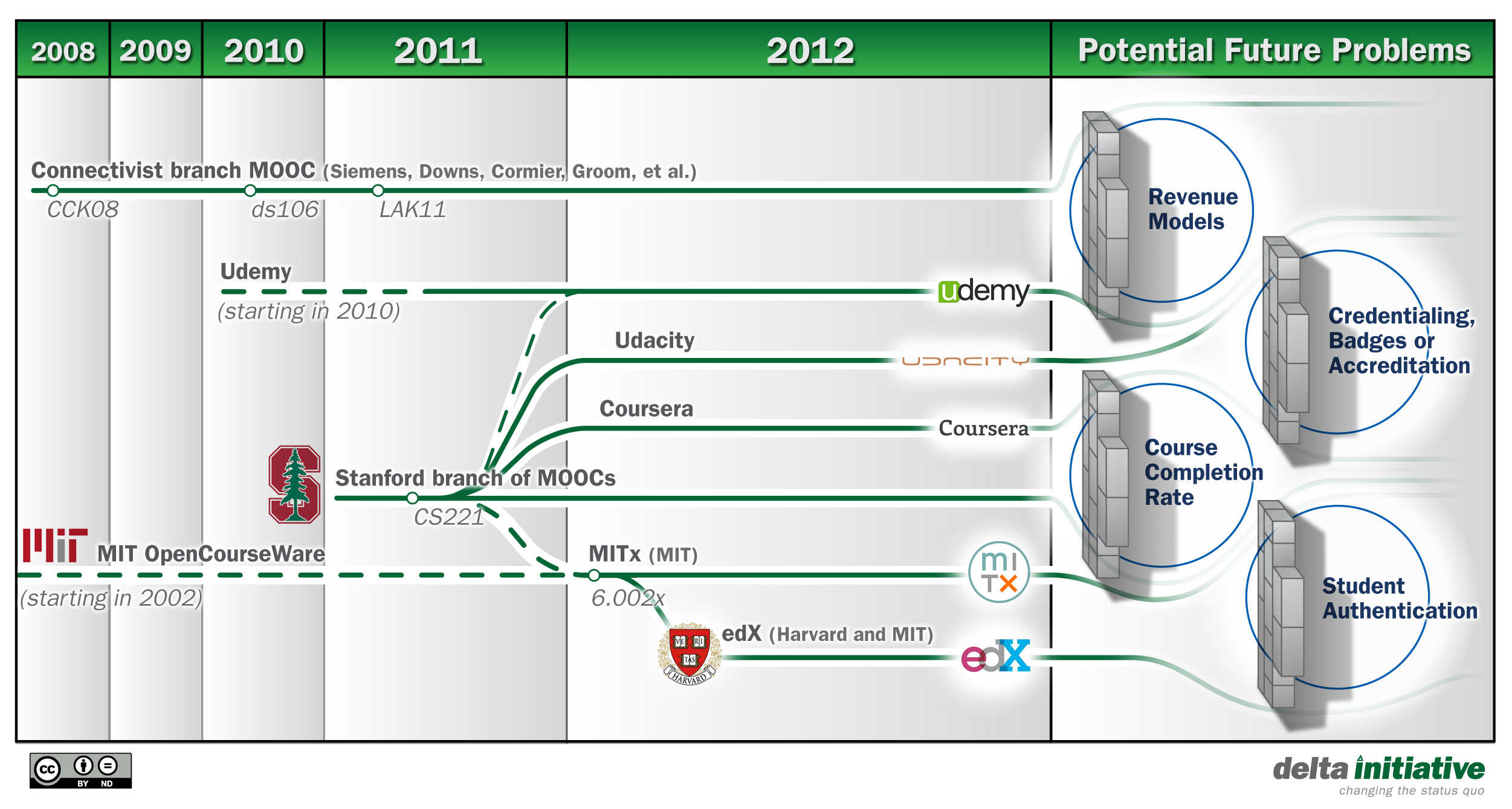 Disruptive Innovation: Current Trends & Future Directions
Robert Seidman
Professor, Computer Information Technology
Southern New Hampshire University
November 8, 2012
Southern New Hampshire University
Three-Year Degree Integrated Programs


College for America
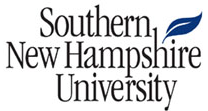 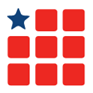 Three-Year Degree Programs
Ohio public colleges and universities required by law to make three-year degrees available for 10% of their majors by October 15, 2012. 
60% by June 2014
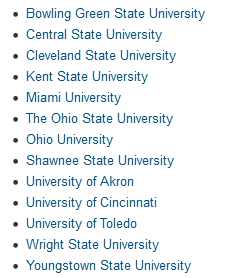 Three-Year Degree Models
Transforming 4-Year into 3-Year
Core components of Integrated 3-Year Programs
Seat-time is eliminated as primary measure of student learning & educational delivery
Competency-based curriculum focuses on measurable learning outcomes
4-Yr courses are reworked into Integrated 3-Yr modules
[Speaker Notes: SNHU’s Three-year degree land-based program eschews seat time for competency mastery. It views learning as a constant and time as the variable. Students complete their 120 credit course of study in six semesters with no summer school, intersession or online courses needed. Approximately 30 credits are earned outside of the traditional seat time model. Research shows that the learning outcomes of this Integrated three-year competency-based model are at least as good as the traditional four-year model. Students score on a par with or above their four-year counterparts on nationally normed major tests and fully participate in extra-curricular activities, including NCAA athletics.]
Identifying & Measuring Competencies
Competencies are the hallmark of 3-Year Integrated programs
Learning experiences produce measurable outcomes to align with competencies
Alignment accomplished through master course-level Academic Plans
Formative & Summative competency assessments throughout
[Speaker Notes: Competencies & learning experiences   measurable learning outcomes: Must align with competencies.]
Competency
The skills, abilities, and knowledge that are functionally related to attaining a performance goal
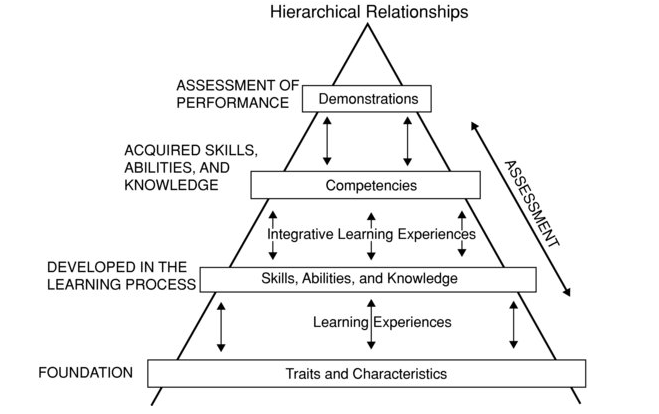 [Speaker Notes: Defining and Assessing Learning: Exploring Competency-Based Initiatives: Report of the National Postsecondary Education Cooperative Working Group on Competency Based Initiatives in Postsecondary Education  2002   http://nces.ed.gov/pubs2002/2002159.pdf

Traits and Characteristics are the foundation for learning, the innate make-up of 
individuals on which further experiences can be built.  Differences in traits and 
characteristics help explain why people pursue different learning experiences and 
acquire different levels and kinds of knowledge and skills. 
• Skills, Abilities, and Knowledge are developed through learning experiences, 
broadly defined to include school, work, participation in community affairs, etc. 
(although the Competency-Based Initiatives project is focusing on formally 
organized postsecondary education learning processes).  
• Competencies are the result of integrative learning experiences in which skills, 
abilities, and knowledge interact to form bundles that have currency in relation to the 
task for which they are assembled. 
• Demonstrations are the results of applying competencies.  It is at this level that 
performance can be assessed.]
Program-level & Course-level Competencies
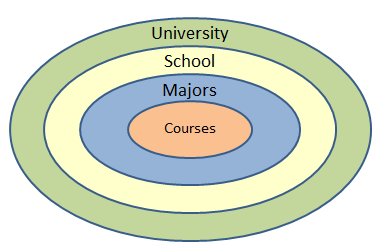 [Speaker Notes: The three-year program is based upon competencies, which consist of knowledge and skills. Together, these competencies define what a college-educated person should know and be able to do. Employers are happy because they are assured that graduates from competency-based programs have earned a high-quality education. Students are well prepared to go on to graduate school, and many do.]
Southern NH University School of Business Competencies/SNHU Goals/Lumina DQP
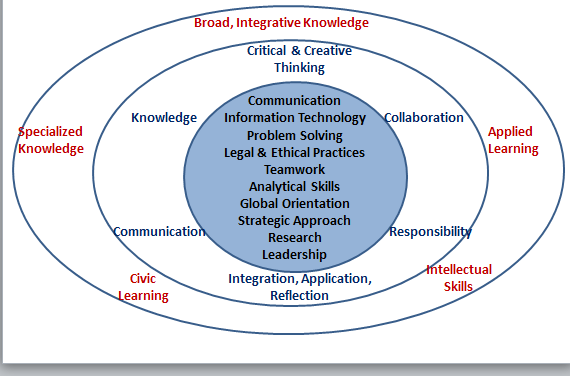 [Speaker Notes: The retention and graduation statistics are quite remarkable with an overall first-to-second-year retention rate of 87 percent, in contrast to a 71 percent national rate for four-year students. The overall on-time SNHU three-year-graduation rate is 79 percent compared to a national on-time four-year-graduation rate of 39 percent. The program is in its 15th year. It saves students 25% of their college costs and saves institutional almost that much in course delivery costs.


ReferenceBradley, M., Seidman, R., & Painchaud, S. (2012). Saving Higher Education: The Integrated, Competency-Based Three-Year Bachelor's Degree Program. San Francisco: Wiley.]
[Speaker Notes: This is the result. Year One. Similar for other years.
Overview of modules, connecting themes, week-long integrating experiences.

SNHU School of Business is moving to all 3Yr Integrated degree majors. Total of three in 2013. More to follow.]
Ensure Competency AlignmentModule Academic Planning Documents
[Speaker Notes: Alignment is key. Interdisciplinary pedagogy and content is encouraged. 

A side benefit of reworking of the traditional four year curriculum into a competency and assessment-based Integrated three-year model is that faculty rethinks everything that they have been doing – including the artificial division of disciplines and content, and their pedagogical approaches to teaching and learning.]
@SOUTHERN NEW HAMPSHIRE UNIVERSITY
[Speaker Notes: A pilot project begins in January 2013 supported by a $1M Next Generation Learning Challenges grant. This is an online A.A. in General Studies degree that is self-paced, self-directed and competency-based. Plans for a future B.A.]
College for America - Big Picture
[Speaker Notes: The goal is to offer higher education opportunities to those who are underserved. The program is intentionally designed to support student persistence toward completion. The A.A. degree program is low cost: $5,000. Because study is self-paced there are no conventional faculty roles in the actual instruction. 

Each student enters into an Individualized Mastery Plan with a ‘coach’ who serves in an advisory role. There are no set courses in the traditional sense. Students choose the order and speed with which they progress through their program of competency mastery. Taken together, the competencies map into traditional for-credit courses offered by SNHU. Assessment is carried out by trained graders using expert-designed analytic rubrics. Student artifacts are collected in an e-portfolio system.]
Mastery Triad
Competency Clusters
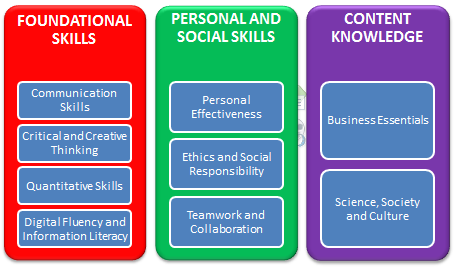 Conceptual Framework for A.A. Degree in General Studies
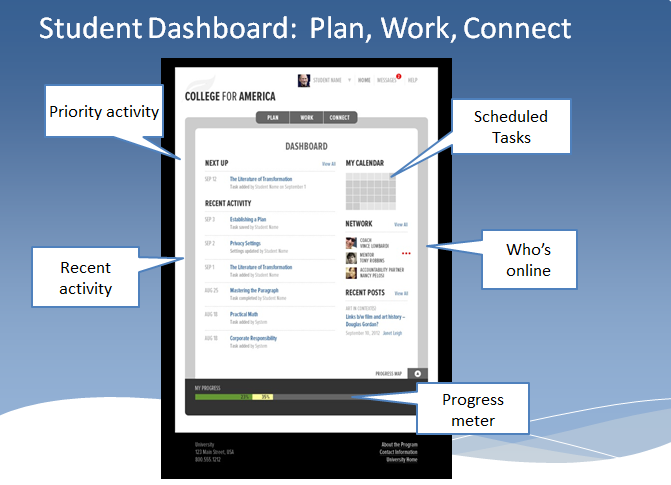 College for America - 5:30pm today Four Seasons Ballroom
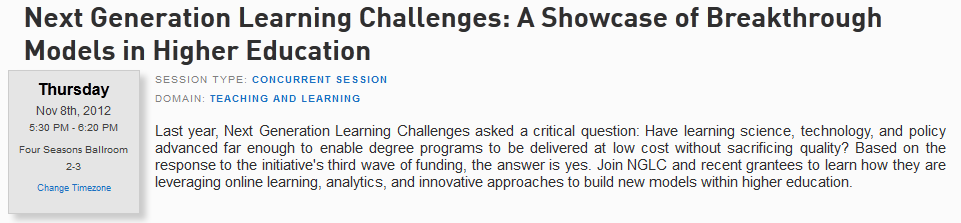 Robert Seidman   r.seidman@snhu.edu   http://bit.ly/DrRHSeidman
[Speaker Notes: The new degree program is approved by SNHU’s regional accrediting body, New England Association of Schools and Colleges.

More on College for America at 4:30pm today in Four Seasons Ballroom.

ReferencePRWeb (2012, June 21). Southern New Hampshire University Awarded Next Generation Learning Challenges Grant. Yahoo! News. Retrieved from http://news.yahoo.com/southern-hampshire-university-awarded-next-generation-learning-challenges-040143222.html]
Disruptive Innovation: Current Trends & Future Directions
James G. Mazoué
Director, Online Programs
Wayne State University
November 8, 2012
Drivers of Change
Disruptive Decentralization
Christensen et al
Digital disintermediation
Learning Sciences
OLI, adaptive/individualized  learning, ITS,             cognitive courseware
Competency-based Education
WGU, verifiable learning outcomes, DQP
An Educational Reformation
Handcrafted 
     Intuitive Teaching
     Seat-Time 
     Fee-based Credits
     Scarcity
     Campus-Centric 
     Location-bound 


Precision-Built
Science of Education
Competency-based 
Fee-based Credentials
Unlimited Scalability
Network- Mediated
Place-Independent
Post-Industrial Model Convergence: Learning Science + Online Networks
Learning Sciences  ‘Course’ Exemplars
Optimally Designed Curricula
Competency-Based
Customized Learning & Unlimited Scalability 
Precision-Built Online Degrees/Credentialing

     Disaggregation: Land-Based Services        
    Learning Optimized + Competency-Based +  Location Independent  + Cost Effective
	Institutional Brand Differentiation?
jmazoue@wayne.edu
Mazoué, J. G. (2012). The deconstructed campus. Journal of Computing in Higher Education, 24 (2), 74-95.
Questions?